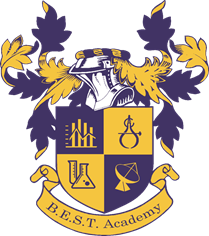 Principal’s Report
GO Team Meeting
September 8, 2022
TOPICS
School Start Update
	Current Enrollment & Leveling
School Strategic Plan
	Strategic Plan Overview
	SMART Goals
GMAS Results
School startUPDATE
2022-23 New School Initiatives-	Computer Science Pathway-	B.E.S.T. Boys Go Global-	MAP Assessment Score Increases-	Gettysburg Trip 	“From Civil War to Civil Rights”		-	New World Language – Swahili		-	Two (2) New School Partners			-	Ron Blue Trust			-	Truist Bank				-	All-Pro Dads Chapter				-	MDI Partnership – Y.A.L.E. Academy
4
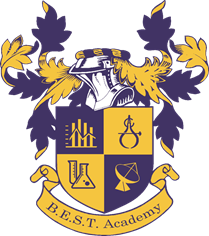 [Speaker Notes: Principals – please provide a general update as to how the school year is going]
Enrollment
5
Leveling
Leveling is the process the District uses to adjust school budget allocations to match student enrollment.
[Speaker Notes: Principals: Based on your enrollment, please give your GO Team the information on how you plan to account for any budget changes due to leveling.]
2021-2025ContinuousImprovement Plan
Goals
BEST Academy
[Speaker Notes: Notes for School CIP Teams: On this slide you will identify SMART goals for each priority area and how you will monitor progress towards those goals]
Georgia Milestones Assessment Results
GMAS Results
9
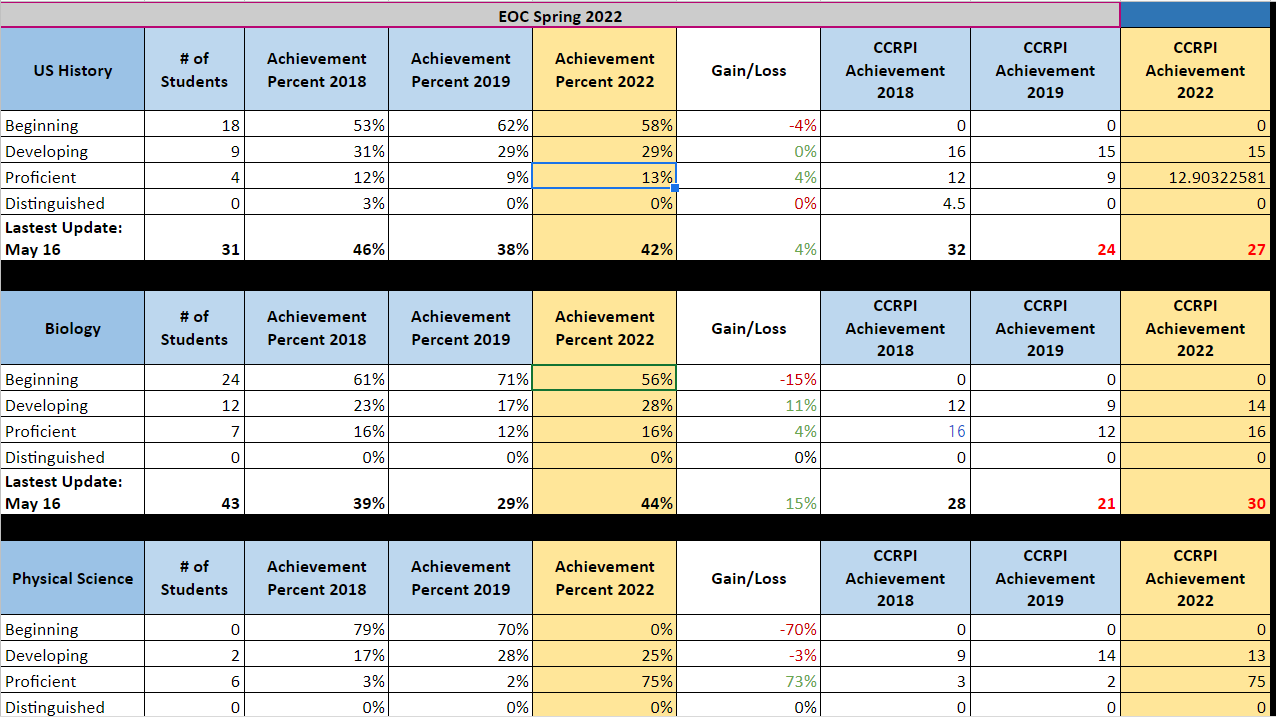 GMAS Results
10
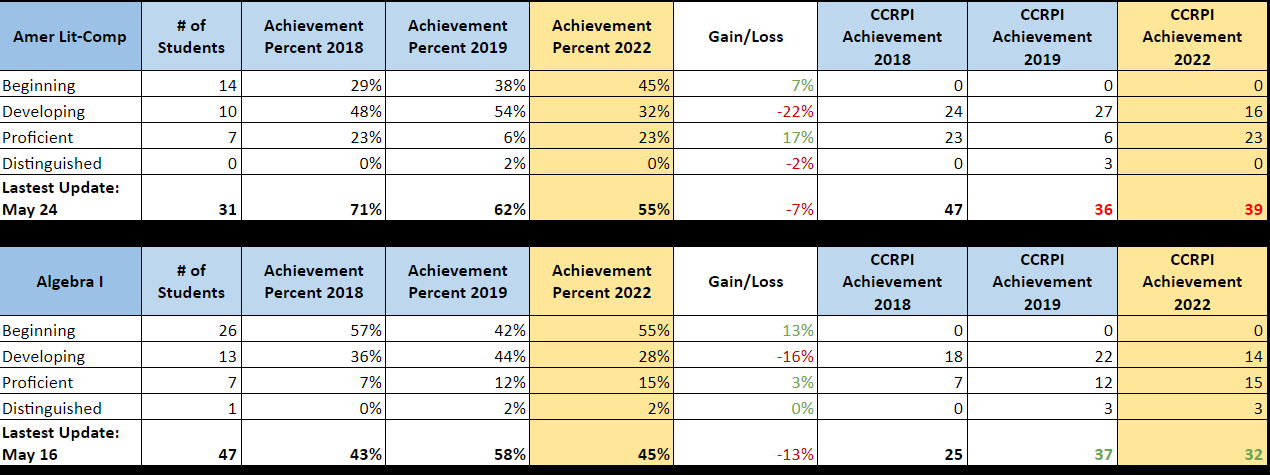 GMAS Results
11
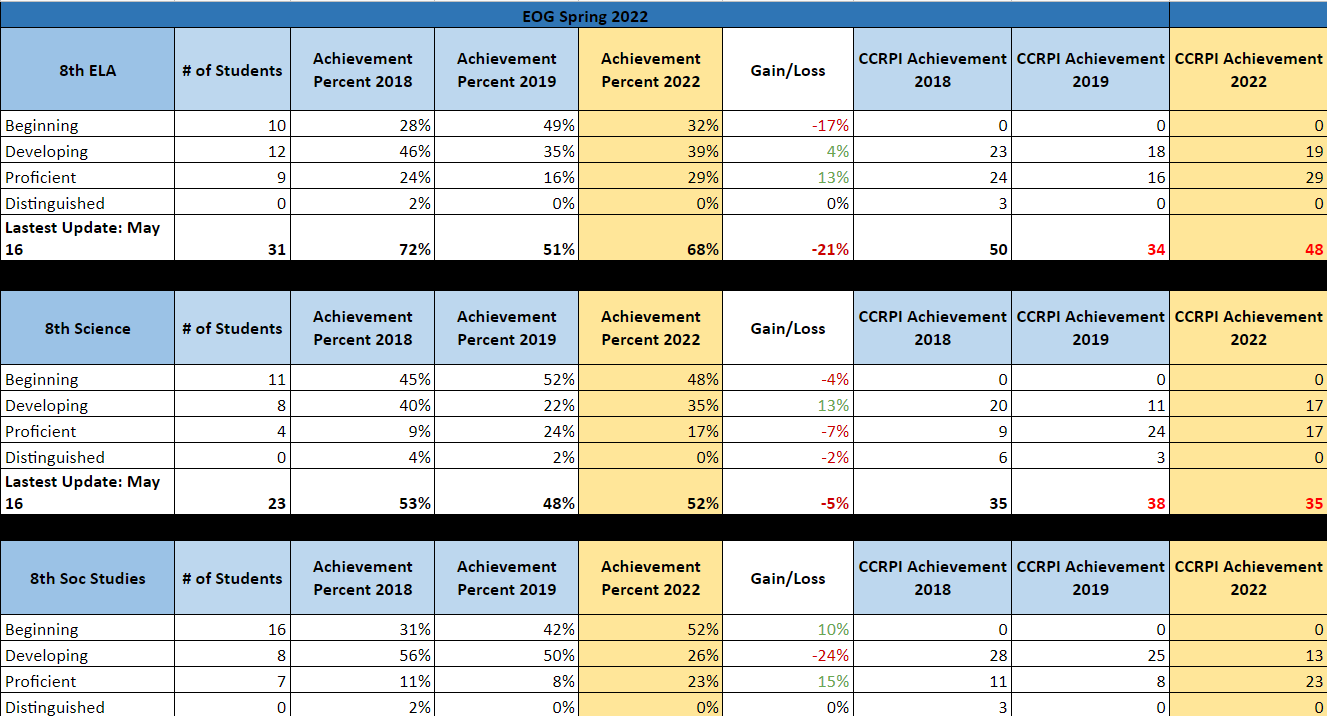 GMAS Results
12
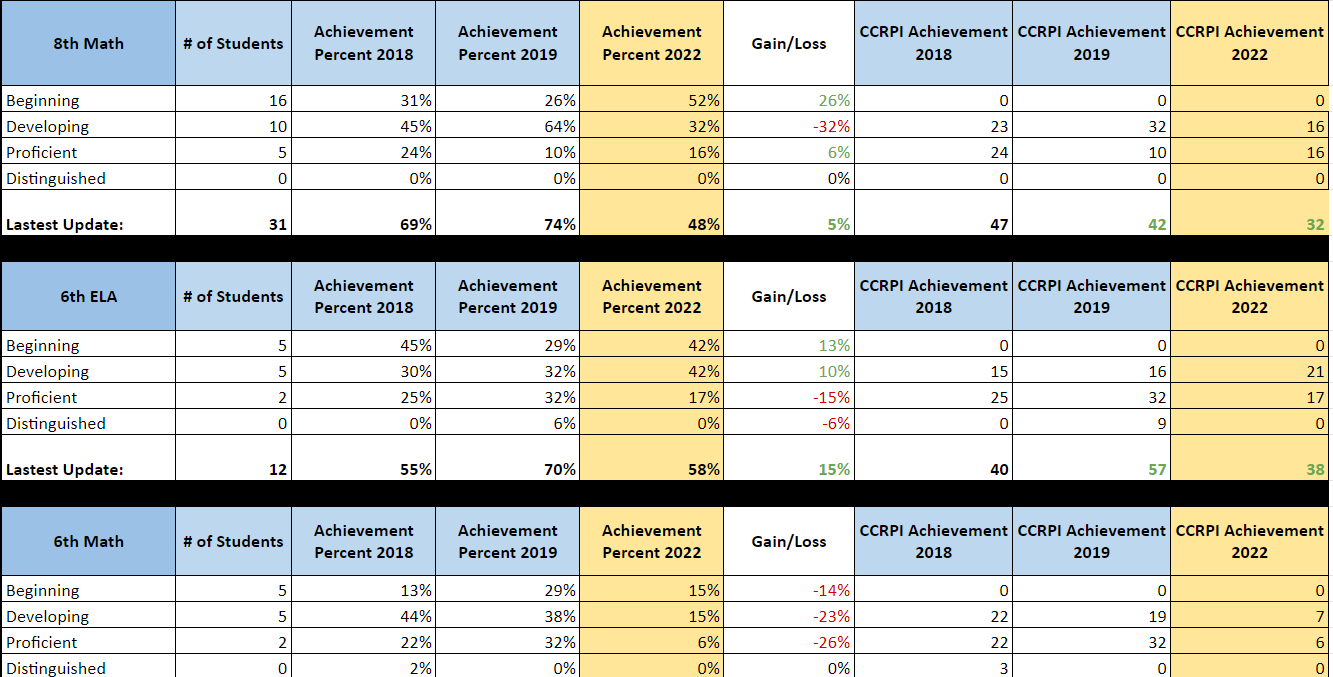 GMAS Results
13
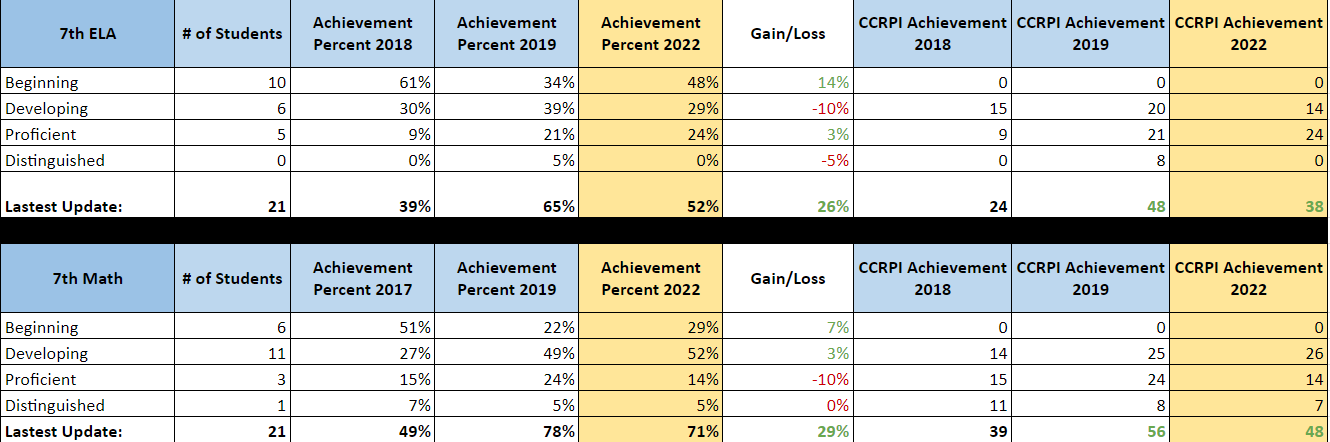 Glows & Grows
14
Glows
Grows
Top performer in EOC American Lit (+14.7)
Top three performer in EOC Biology (+6.5)
75% Proficient in EOC Physical Science (+73)
Regression in EOG Math 8 (-6%)
Regression in EOC Algebra I (-3)
Modicum growth in EOG ELA (+0.4)
15
Questions?